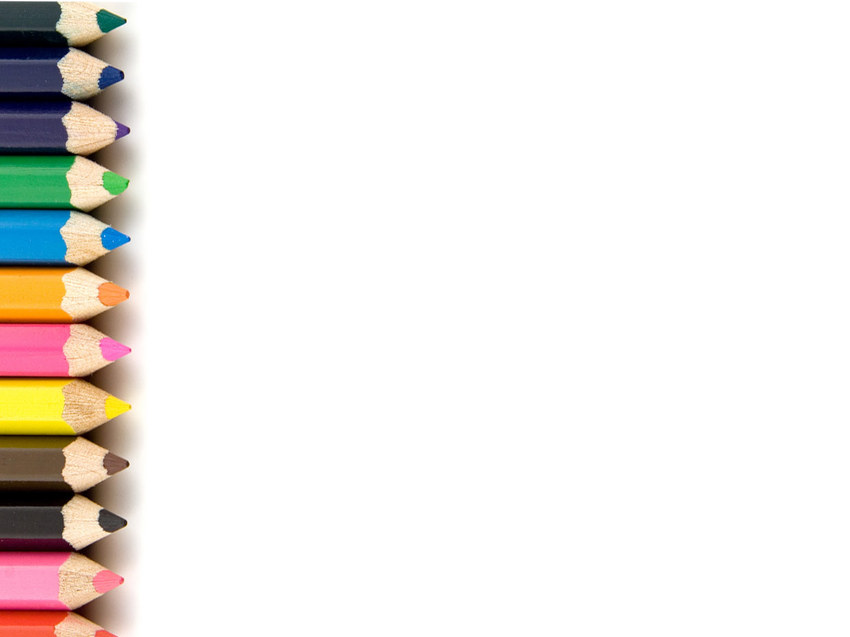 DECISIONES QUE PUEDEN CAMBIAR NUESTRO CENTRO
EN EL PROYECTO EDUCATIVO
6.Diseñar el Plan de Acción Tutorial.
7.Diseñar el Plan de Convivencia
5.Acordar un Plan  de atención a la diversidad.
1.Consensuar valores, objetivos  y prioridades
4.Conocer su entorno social y
cultural.
2.Concretar los currículos
3.Cómo trabajar la educación en valores desde la transversalidad
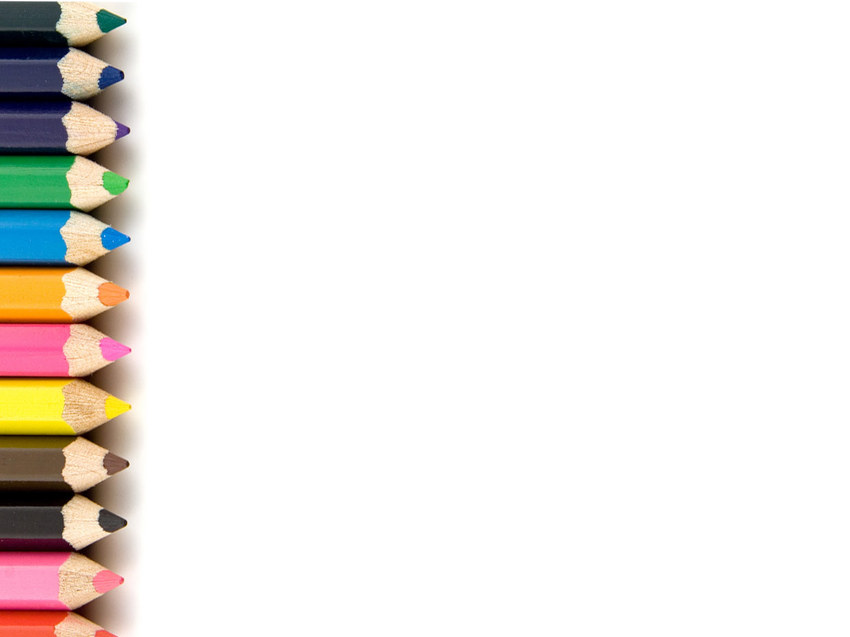 DECISIONES QUE PUEDEN CAMBIAR NUESTRO CENTRO
EN EL PLAN GENERAL DE ACTUACIÓN
1. Elaborar un proyecto de gestión que recoja la ordenación y utilización de sus recursos humanos y materiales.
2. Elaborar el reglamento de organización y funcionamiento.
4. Elaboración de Planes y Programas
3.Elaborar un Plan de Convivencia.
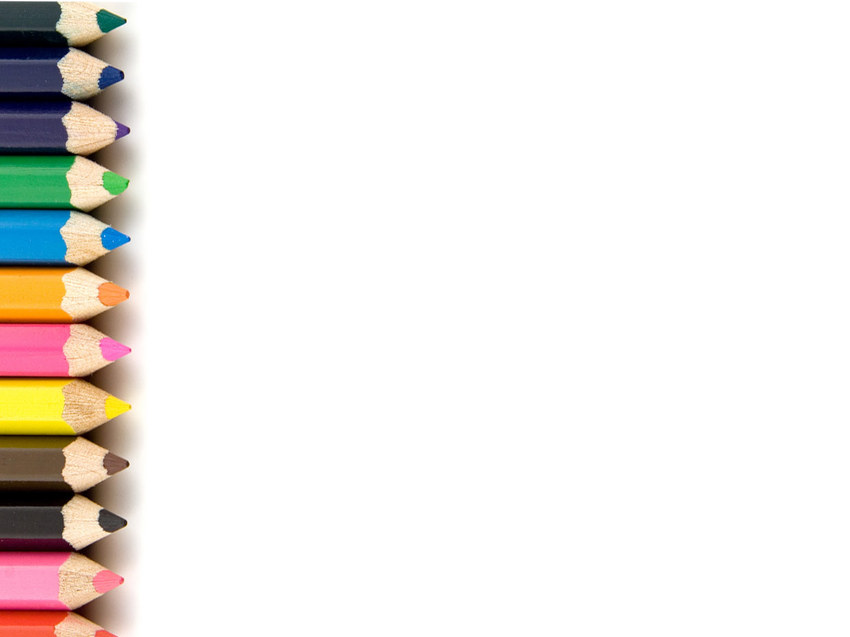 DECISIONES QUE PUEDEN CAMBIAR NUESTRO CENTRO
EN EL PLAN DE ACCIÓN TUTORIAL
1. Elaborar el Plan de Acción Tutorial
2. Diseñar propuestas de organización alternativas
5. Diseñar un Plan Lingüístico
6. Diseñar el Plan de Atención Educativa
4. Concretar en su contexto la relación de todos los elementos del currículo (competencias clave, contenidos, criterios de evaluación…
3. Revisar el currículo para garantizar los aprendizajes básicos y superar posibles limitaciones en el entorno.
7. Realizar las adaptaciones curriculares precisas para facilitar a todo el alumnado la consecución de los fines establecidos.
8. Definir los compromisos y las actividades que familias y centros van a compartir.
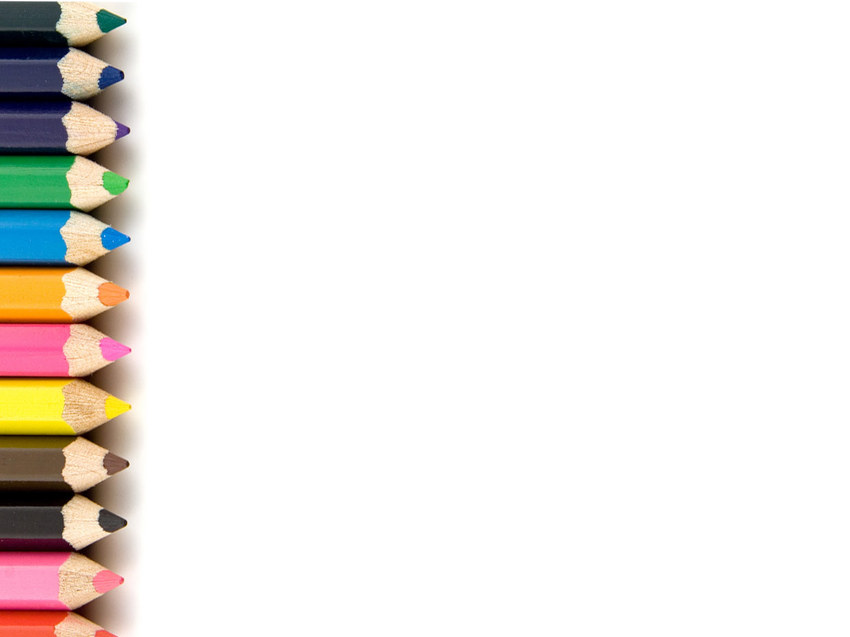 DECISIONES QUE PUEDEN CAMBIAR NUESTRO CENTRO
EN LA METODOLOGÍA
1. Establecer acuerdos metodológicos que favorezcan el desarrollo de las competencias clave.
3.  Favorecer la coordinación entre tutores y especialistas para que puedan diseñar tareas interdisciplinares.
2. Diseñar las tareas precisas, para que el trabajo en el aula, propicie el desarrollo de las competencias clave del alumnado.
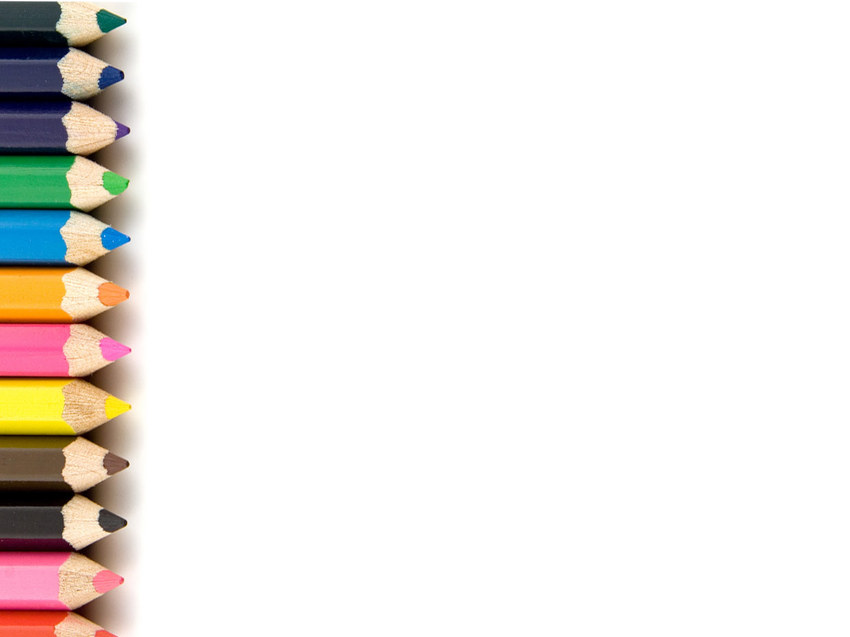 DECISIONES QUE PUEDEN CAMBIAR NUESTRO CENTRO
EN LA ATENCIÓN A LA DIVERSIDAD
1.Autonomía para organizar grupos, materias, programas de refuerzo.
2. Adoptar medidas inclusivas de atención a la diversidad según su alumnado.
3.  Establecer mecanismos de evaluación que estén en consonancia con los criterios establecidos.
4.  Establecer Planes de refuerzo
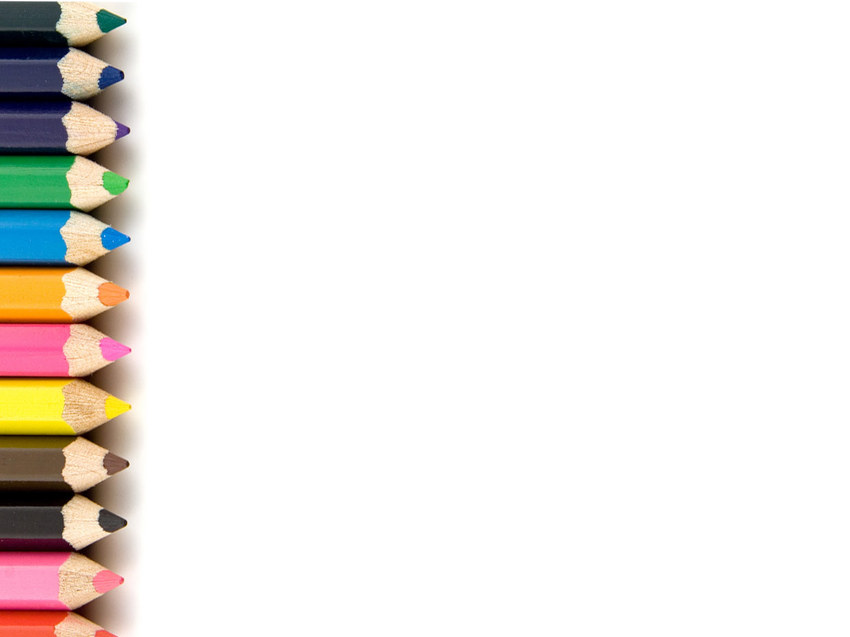 DECISIONES QUE PUEDEN CAMBIAR NUESTRO CENTRO
EN LA EVALUACIÓN
2. Decidir, en la sesión oportuna y de manera colegiada, la promoción cuando ésta no sea automática.
1. Elaborar criterios de promoción
5.  Elaborar planes de actuación y mejora a partir del análisis de los resultados de las pruebas diagnósticas.
3.  Establecer mecanismos de evaluación de los procesos de enseñanza y de la práctica docente .
4. Analizar los resultados de las pruebas externas